Energy
Renewable (Alternative Energy) Vs. Nonrenewable
1
You don’t know, what you do not know….that’s OK
This activity will help you identify what you don’t know, from what you do know regarding Renewable Vs. Nonrenewable energy resources.
2
For each slide do the following
Write – renewable or nonrenewable below pic
Try and answer the question regarding picture
AT THE END WE WILL REVIEW
3
RENEWABLE
This is energy from a source, that is not depleted or if depleted can be renewed, regrown, recycled or transformed back once used.  Further these types of energy sources can be renewed on scales and time frames congruent with the human generational life span.   Many are associated with having little or no detrimental effect on the environment.
4
NON-RENEWABLE
These energy forms come from sources that will run out or will not be replenished in our lifetimes—or even in many, many lifetimes.  Many are associated with global warming or other types of environmental degradation.
5
NON-RENEWABLE
Oil					Tar Sands 			
Coal 				Whaling
Natural Gas 		Clear cutting 
Nuclear 
Fracking
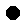 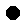 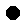 6
RENEWABLE
Geothermal 			Fisheries 
Wind 					Forests 
Solar		w/ Enviromanagement
Hydroelectric or Hydropower 
Other – fuel cell, biofuels, ethanol, tidal
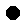 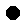 7
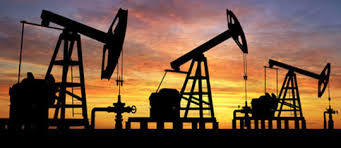 Renewable or nonrenewable
Do you know the name of these? ______________
What industry are they associated with? ______________
1
2
Renewable or nonrenewable
  What is going on here? _________What industry is this? __________
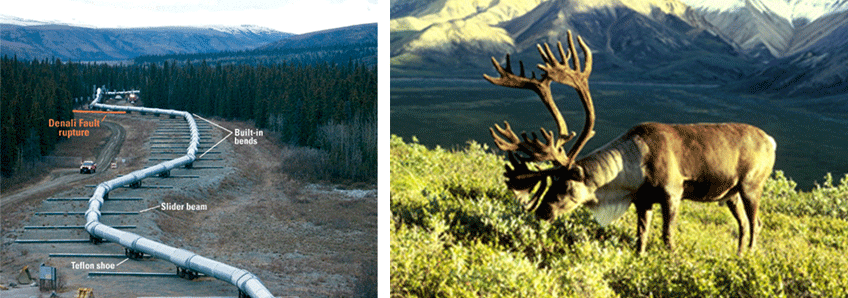 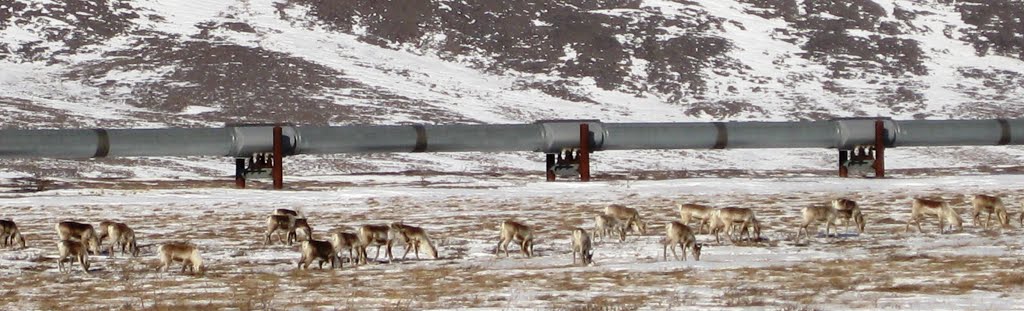 Renewable or nonrenewable
Where is this? _____________  
What animal is in the foreground? _____________
What is that background? _____________
3
4
Renewable or nonrenewable
What is this a map of? _____________  
(don’t say U.S. & Canada) 

What do you know about this? ________________________________________________________________________________________________________________________
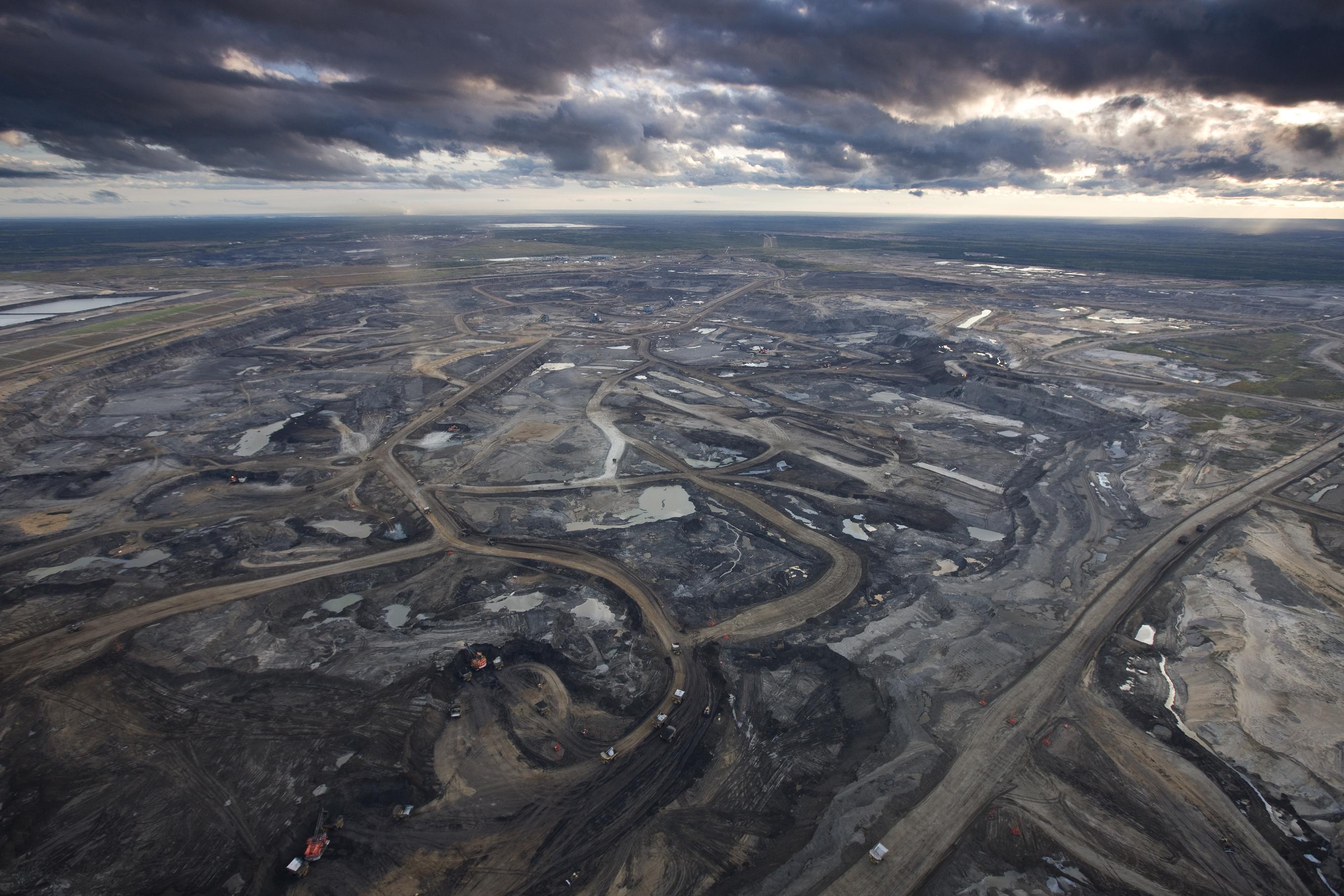 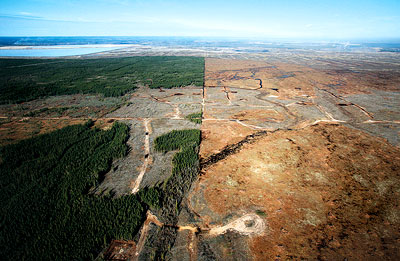 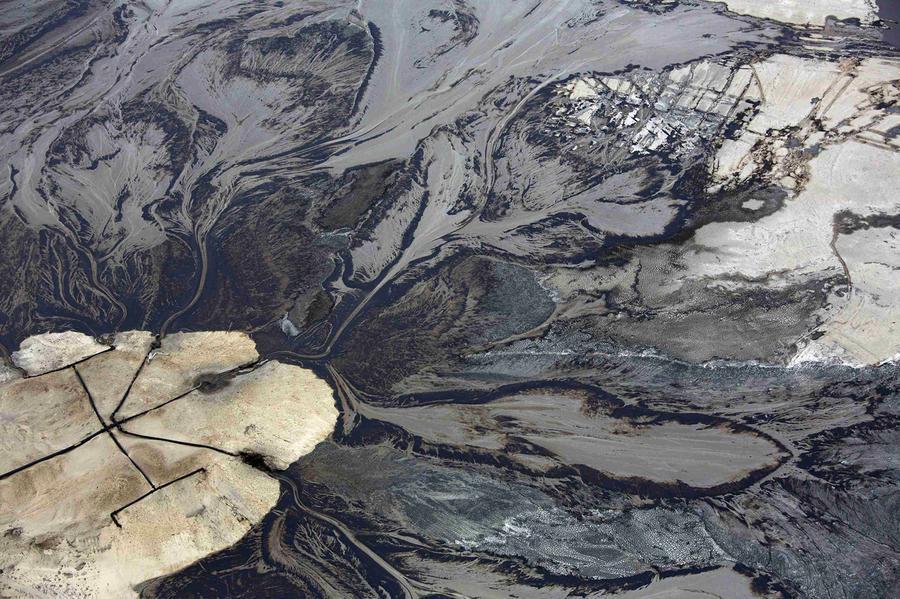 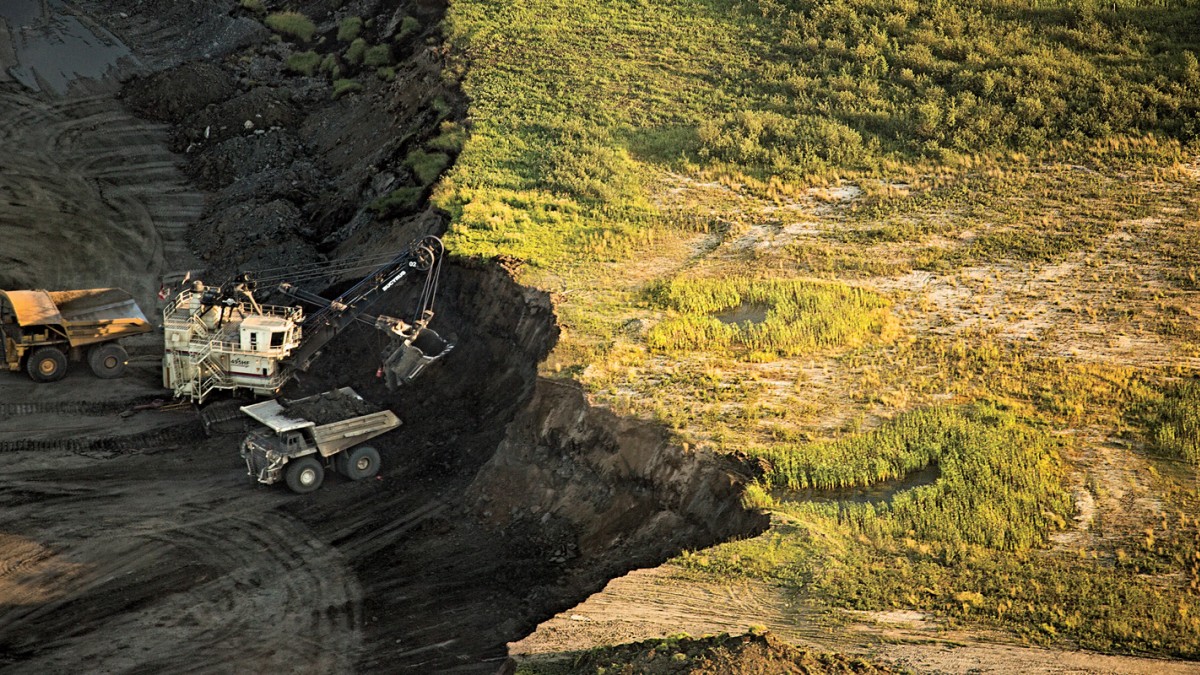 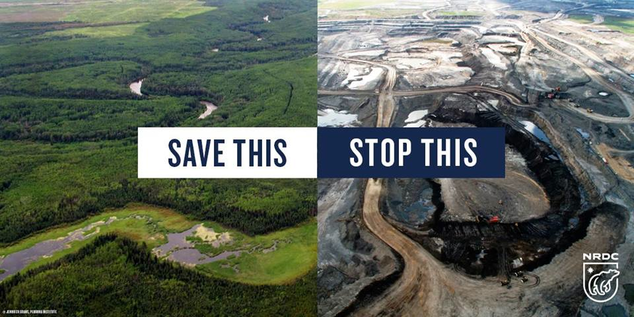 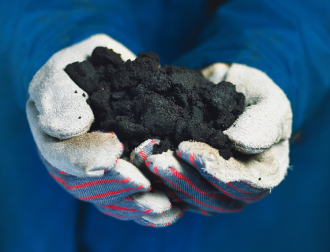 Renewable or nonrenewable
Where is this? _____________  What are they mining? 	____________
5
6
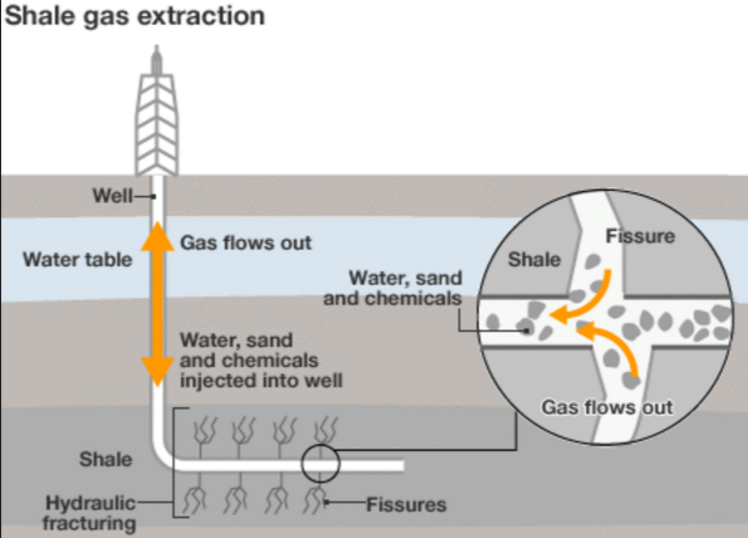 Renewable or nonrenewable
What is this called?  ___________________
Renewable or nonrenewable

What type of power plant is this utilized in?  
__________________

Does it go by any other names? ________________________

What type of energy is this? ________________________
7
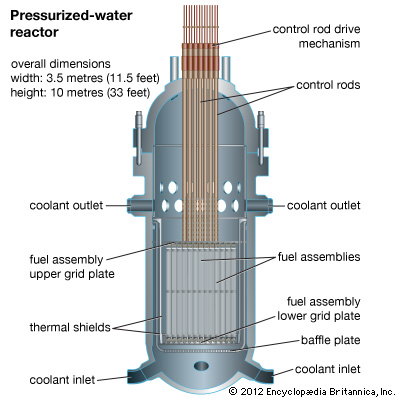 14
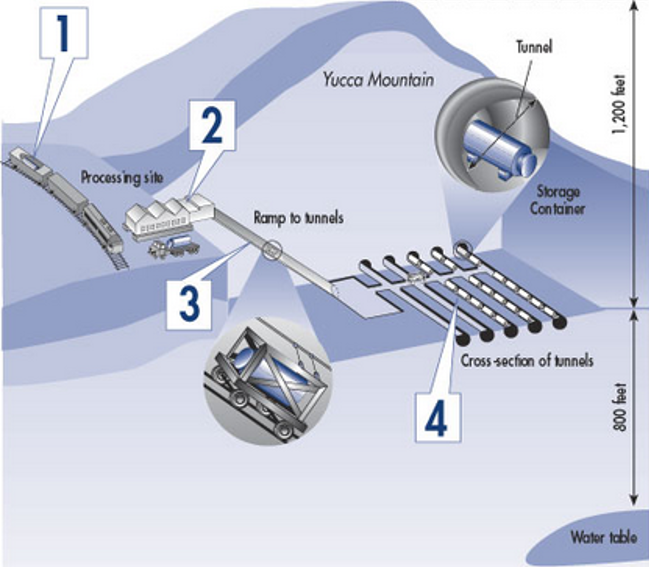 Renewable or nonrenewable

What is Yucca Mountain used for?  
__________________

What is it that the federal government is proposing storing here? 
__________________
15
8
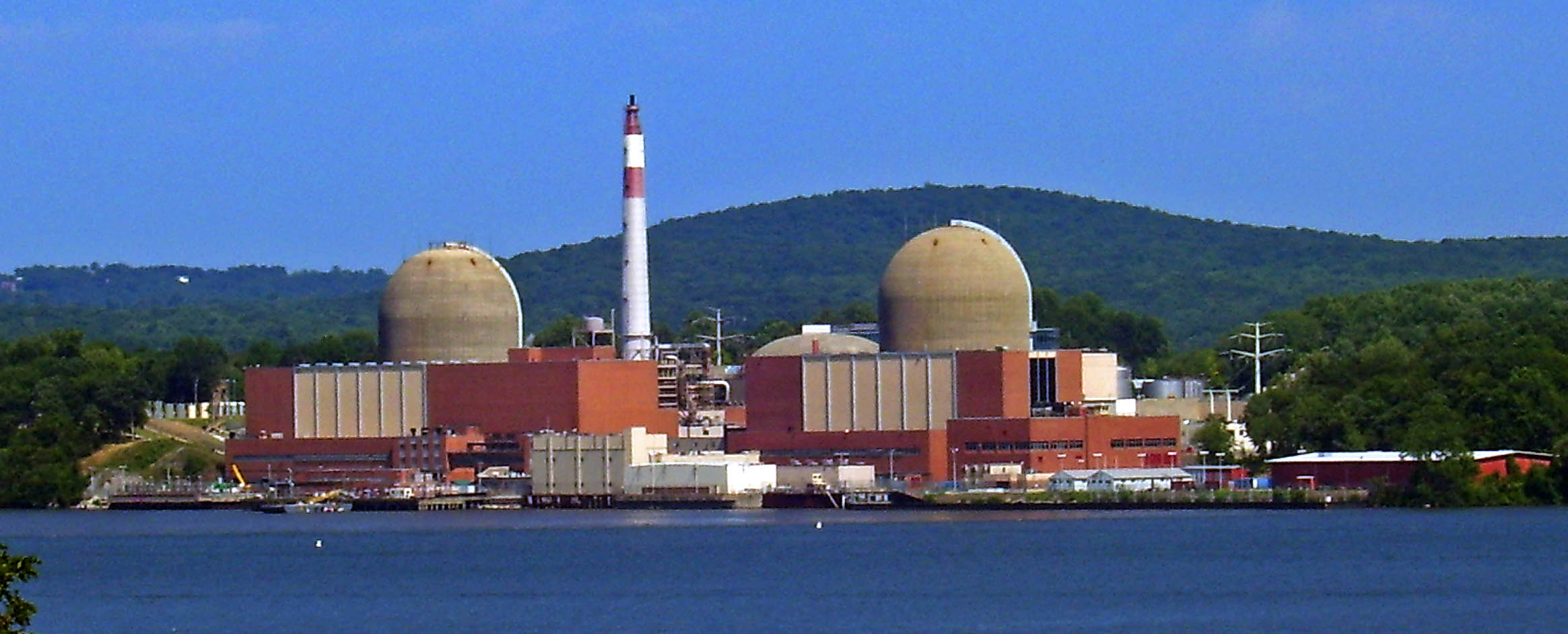 Renewable or nonrenewable
What is this? ____________   Where is it? ________________
9
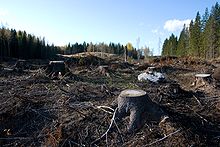 Renewable or nonrenewable ?

  
What is this called? __________________
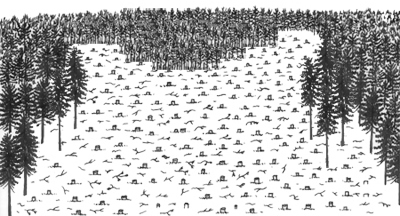 10
17
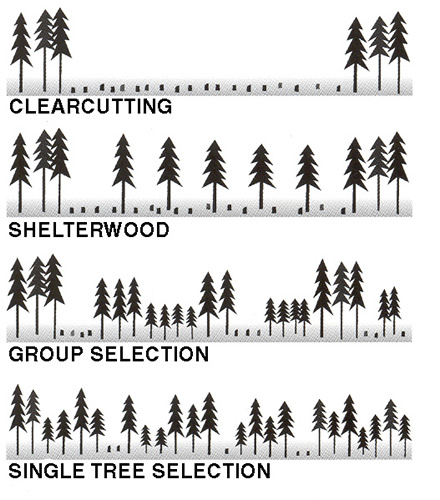 Renewable or nonrenewable ?

  
What is depicted in the below image? __________________
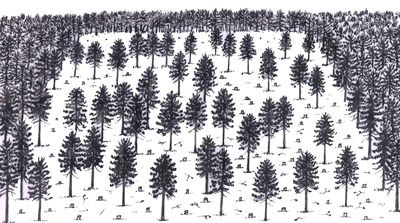 11
18
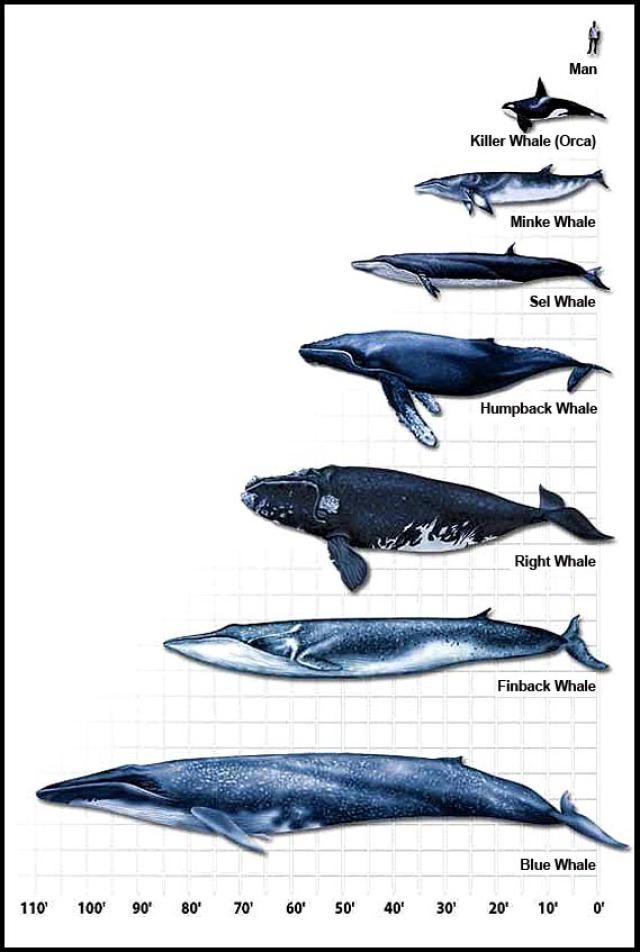 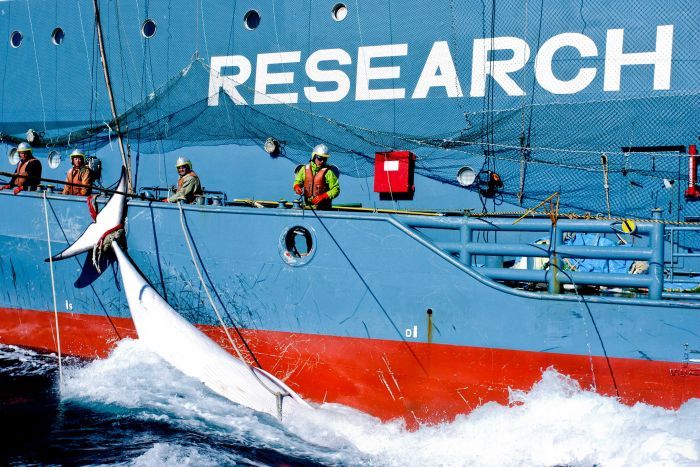 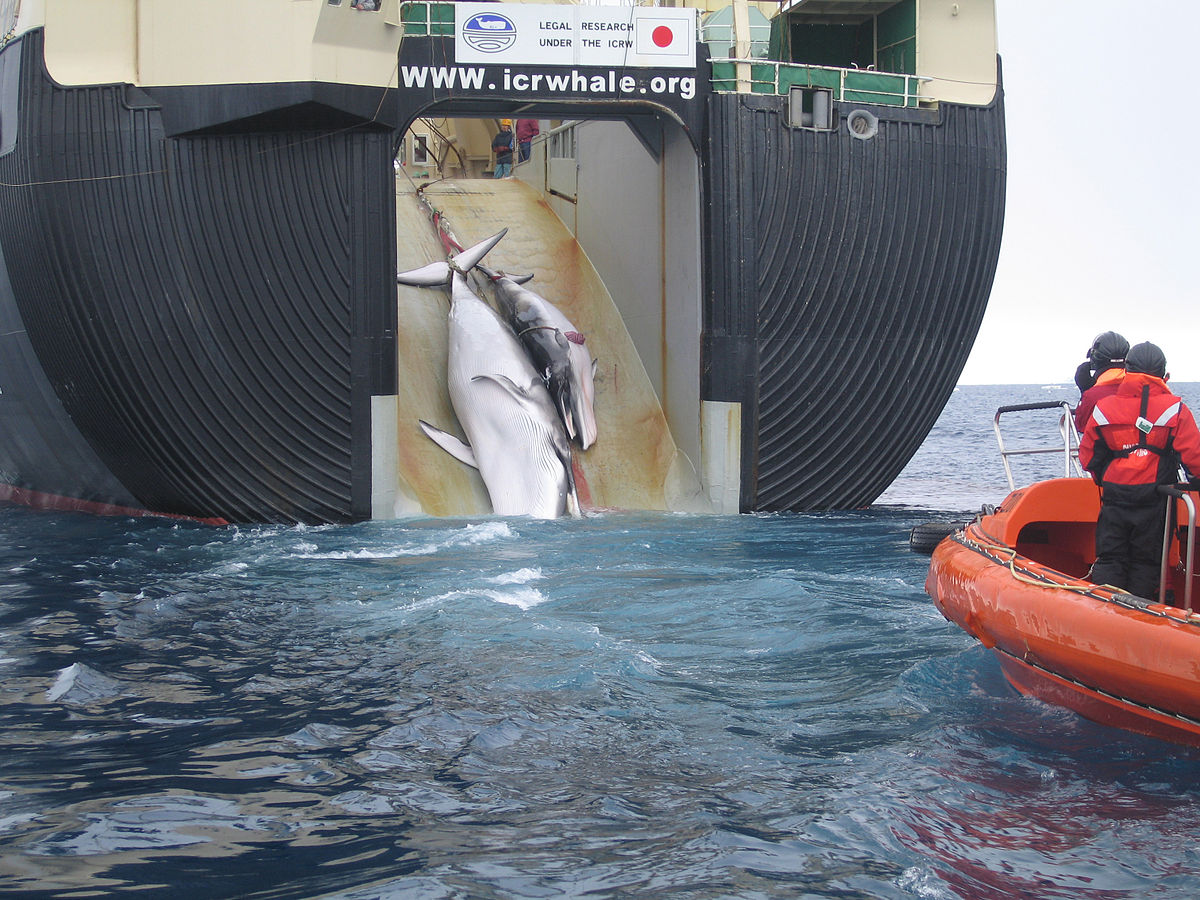 Renewable or nonrenewable ?

What is practice referred to as? __________________

Who is the leading killer of whales today? 
__________________________
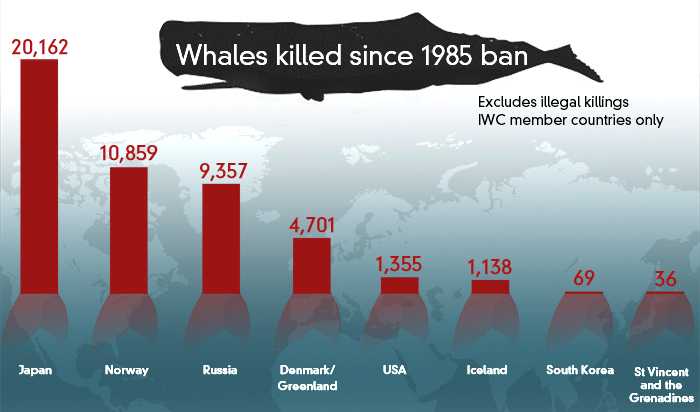 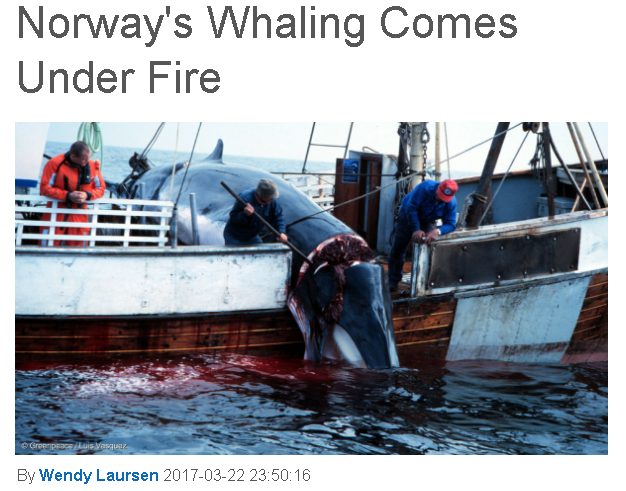 12
19
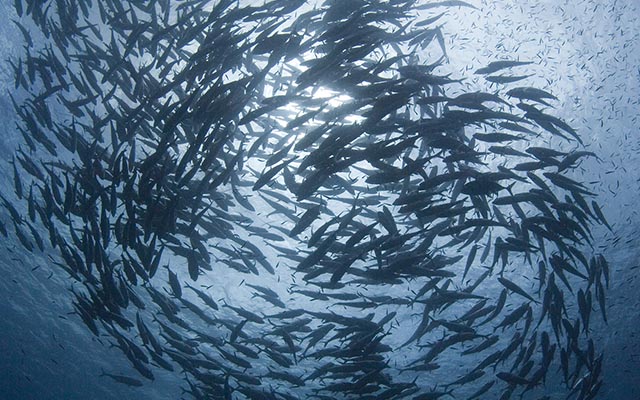 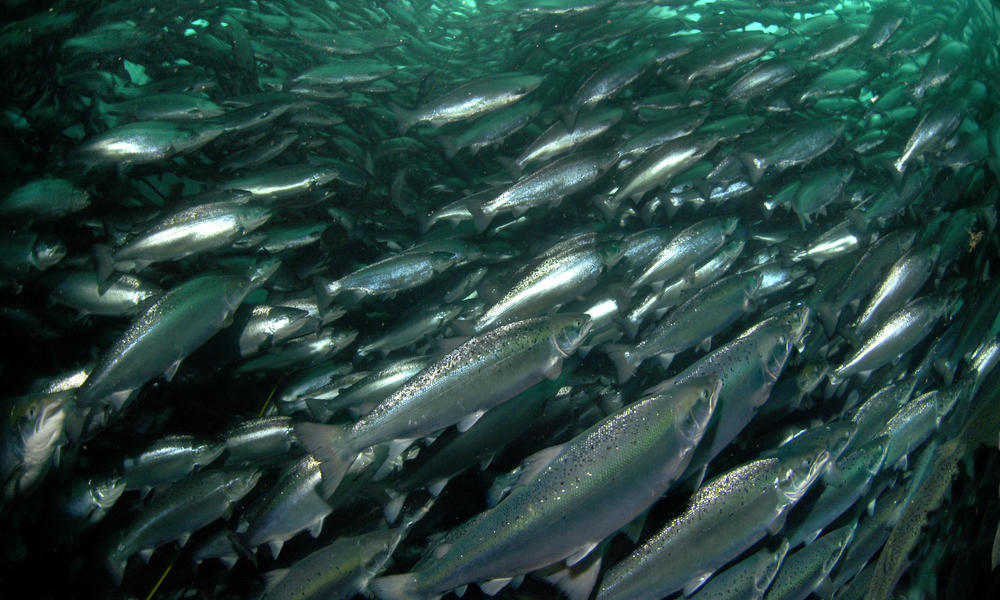 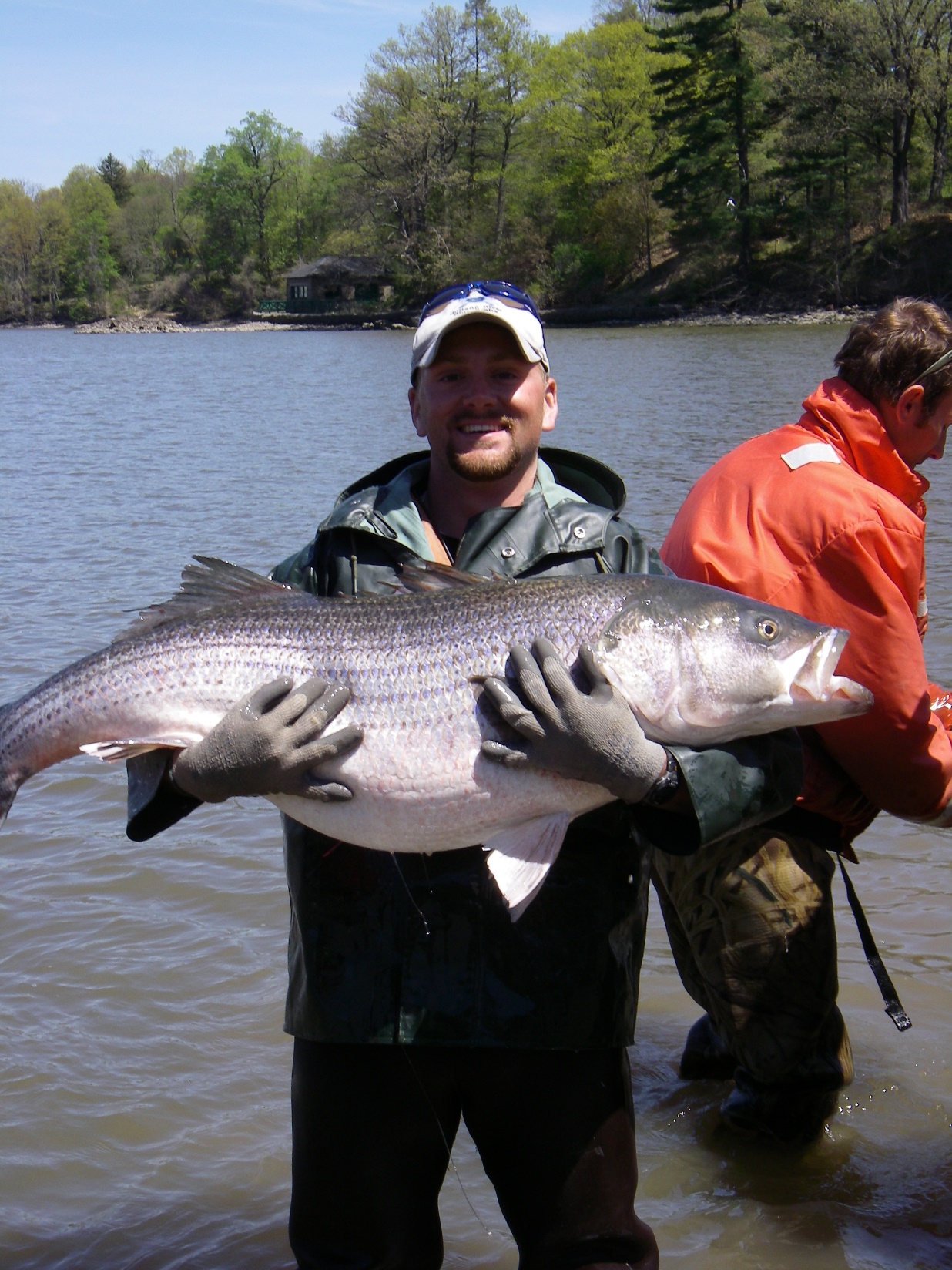 Renewable or nonrenewable ?

What is this natural resource referred to as? __________________
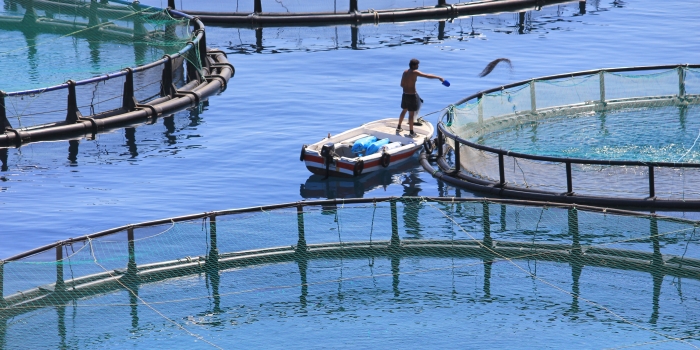 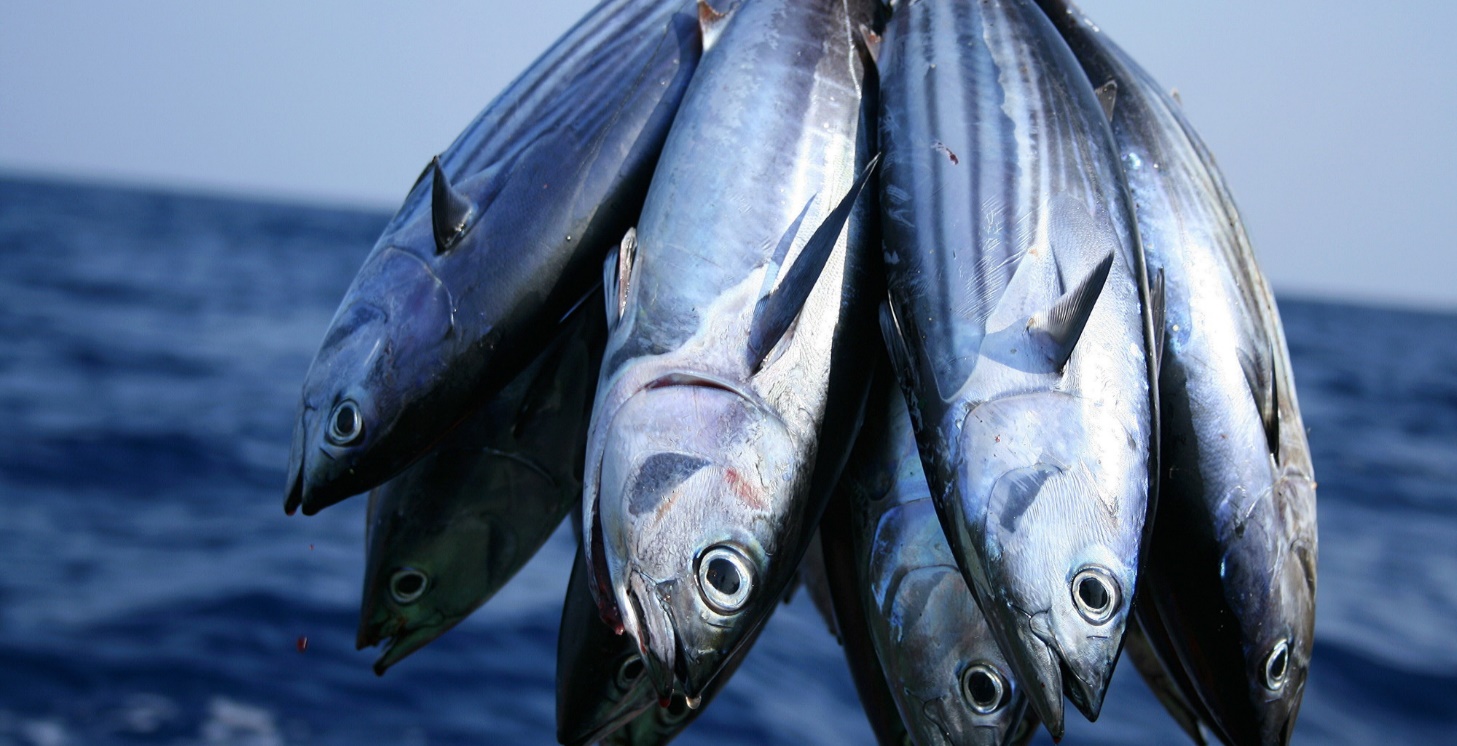 13
20
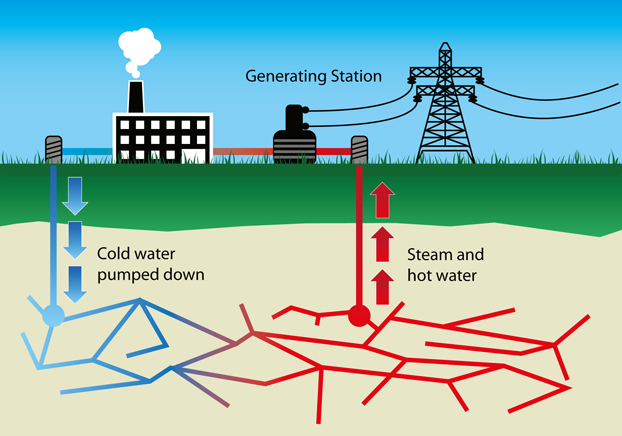 Renewable or nonrenewable

What industry is depicted here?  
__________________
14
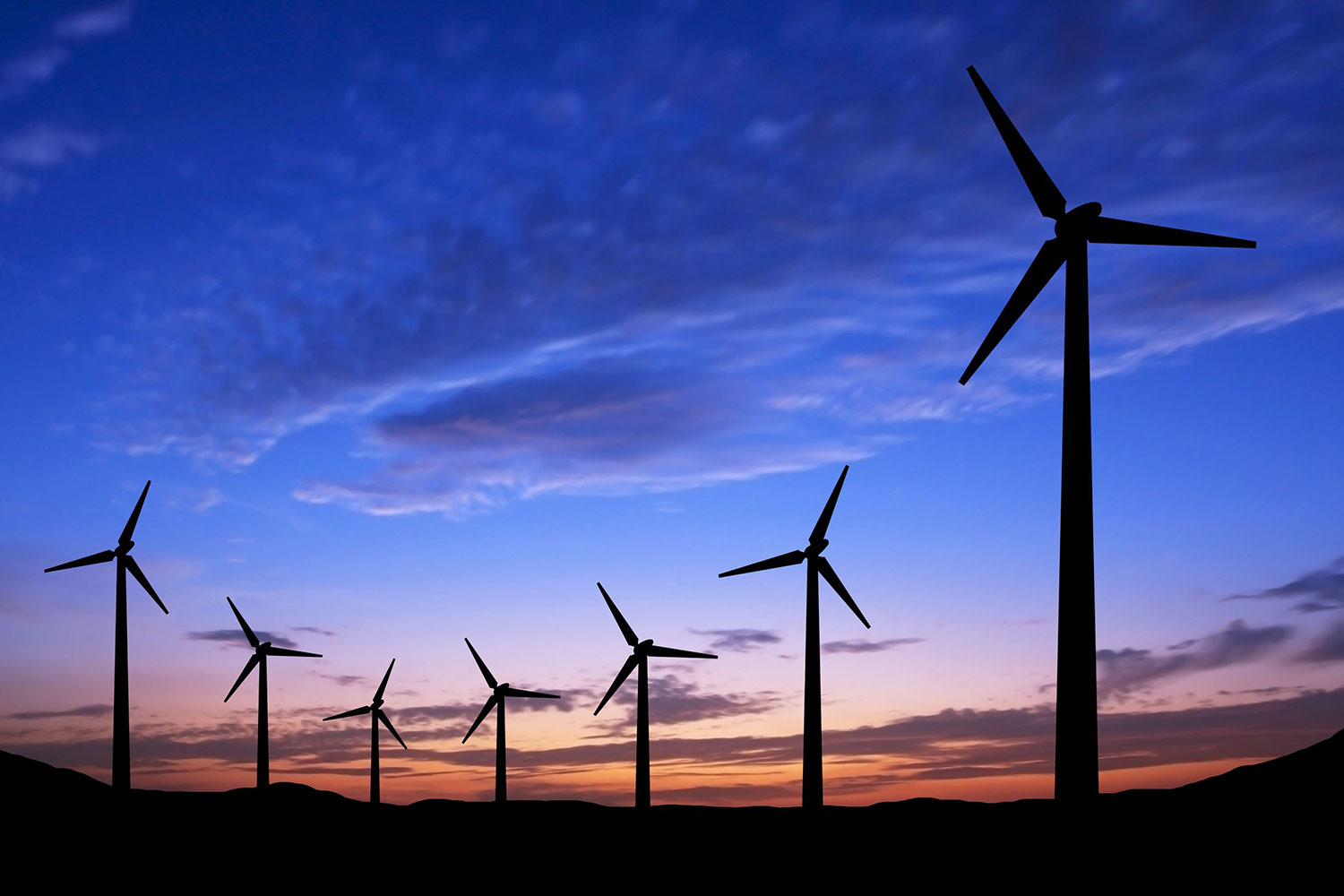 Renewable or nonrenewable
What are these called?  __________________
15
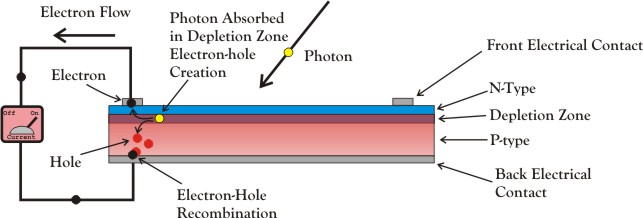 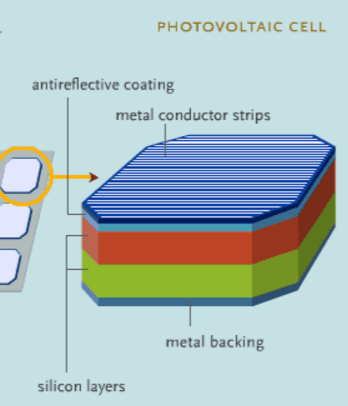 Renewable or nonrenewable
What are these used to make?  __________________
16
Renewable or nonrenewable
Do these go by another name?  __________________
17
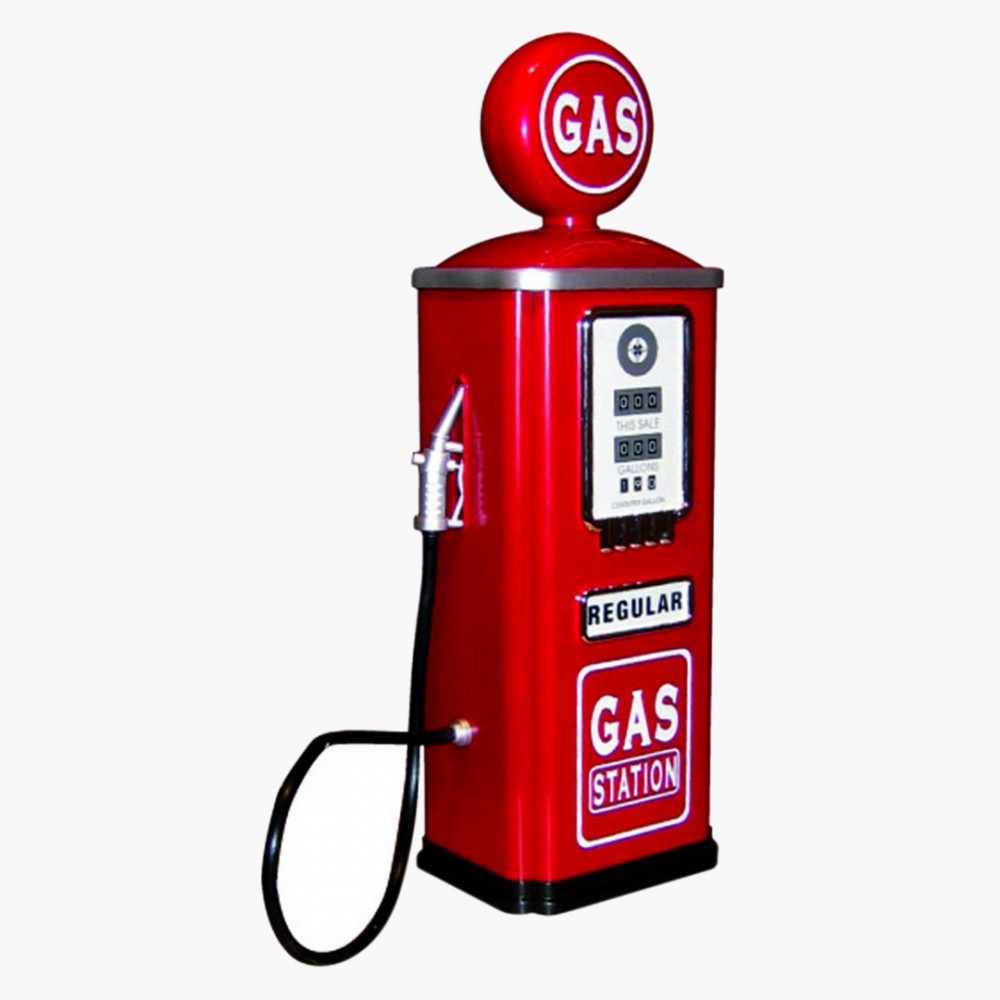 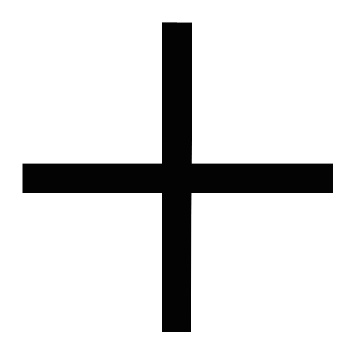 Renewable or nonrenewable – “the additive” 
What additive product do we get from corn, that is added to gasoline?  __________________
18
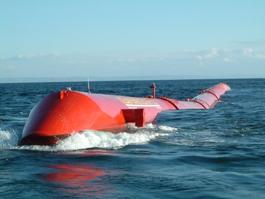 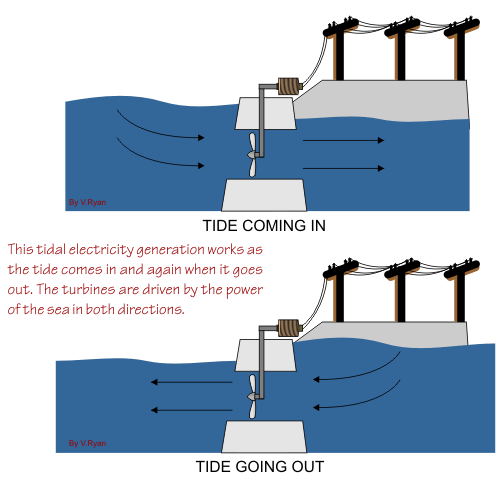 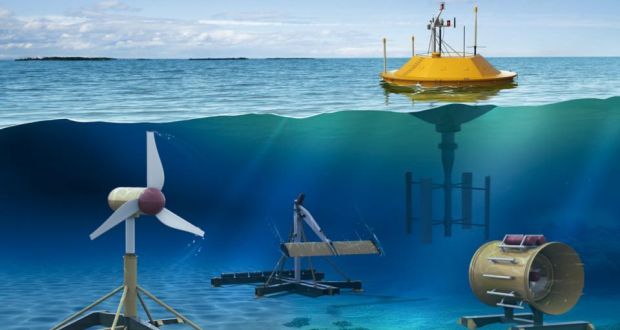 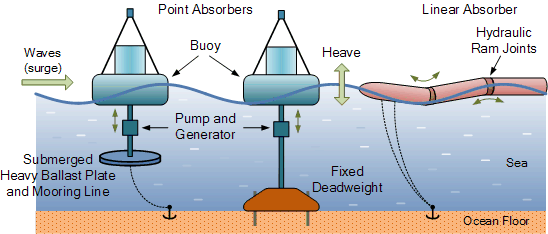 Renewable or nonrenewable 
What form of energy are we using here?  __________________			https://youtu.be/2_JSZaAgCUw
19
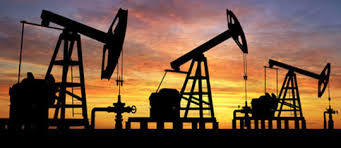 Renewable or nonrenewable
Do you know the name of these? Oil Derrick – (oil wellhead)
What industry are they associated with? Petroleum
1
2016
2
Renewable or nonrenewable
What is going on here? Mining      What industry is this? COAL__
2016
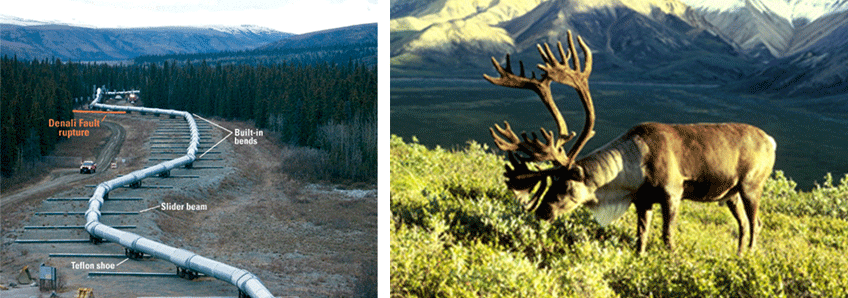 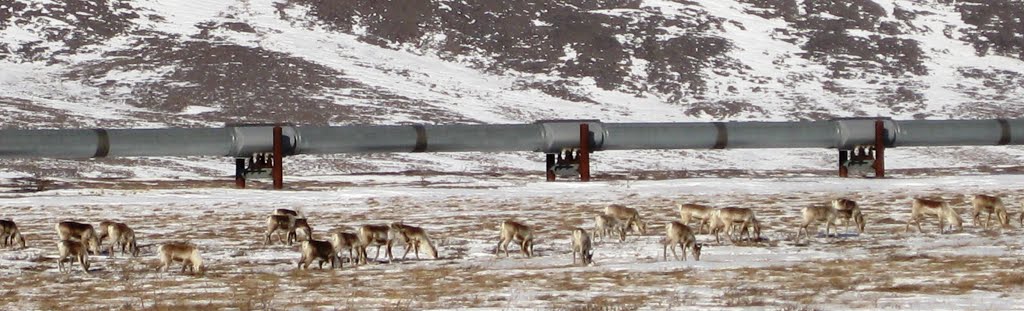 Renewable or nonrenewable
Where is this? Alaska  or  Canada   
What animal is in the foreground? Caribou or reindeer 
What is that in the background? Oil or natural gas pipeline
3
4
Renewable or nonrenewable
What is this a map of? 
Keystone Pipeline  
(don’t say U.S. & Canada) 

What do you know about this? 
This is a proposed crude oil_ pipeline with far reaching__ economic and environmental implications.
2016
30
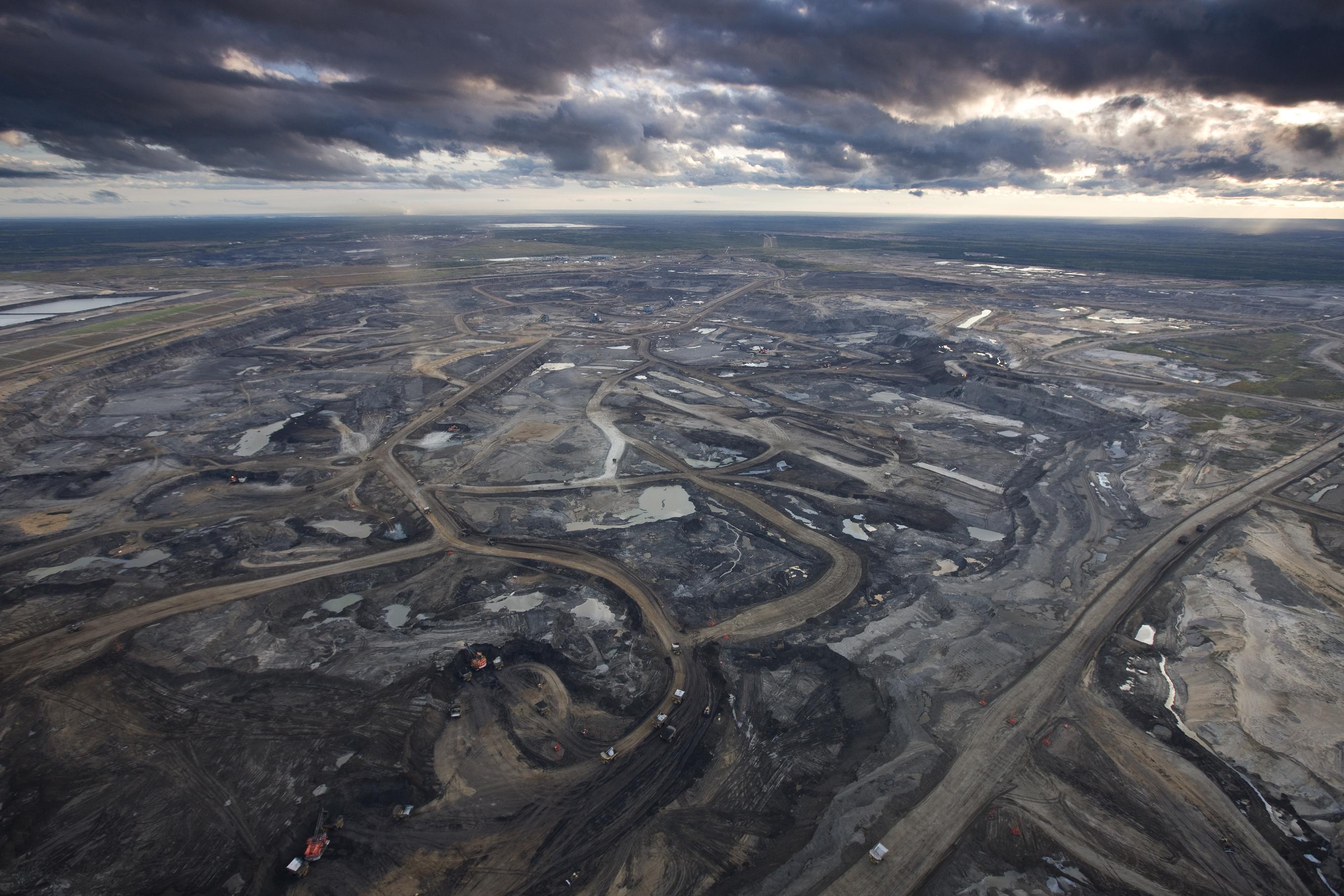 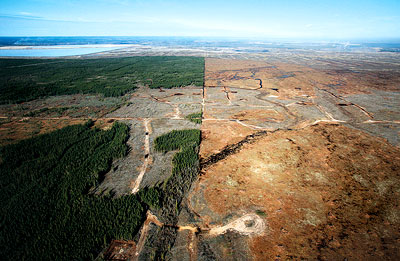 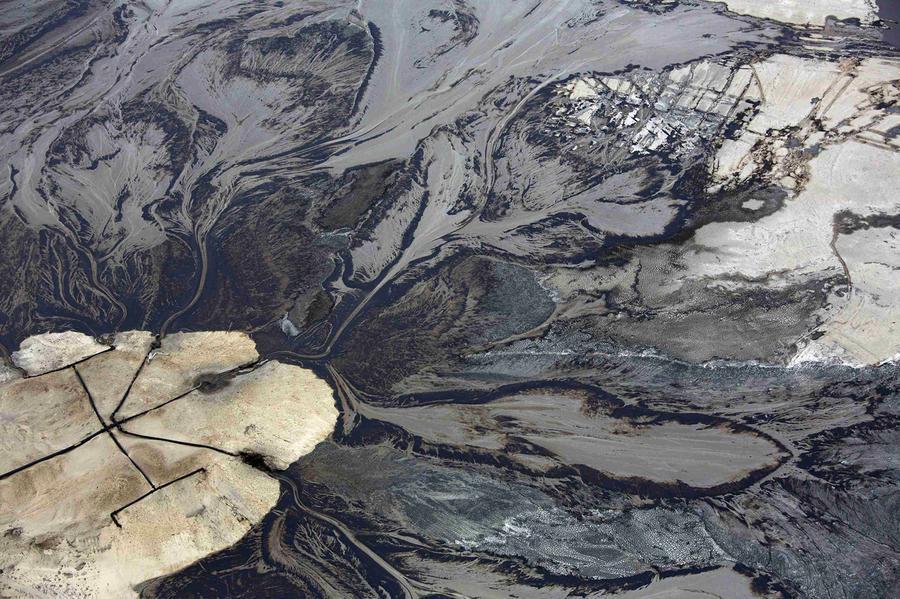 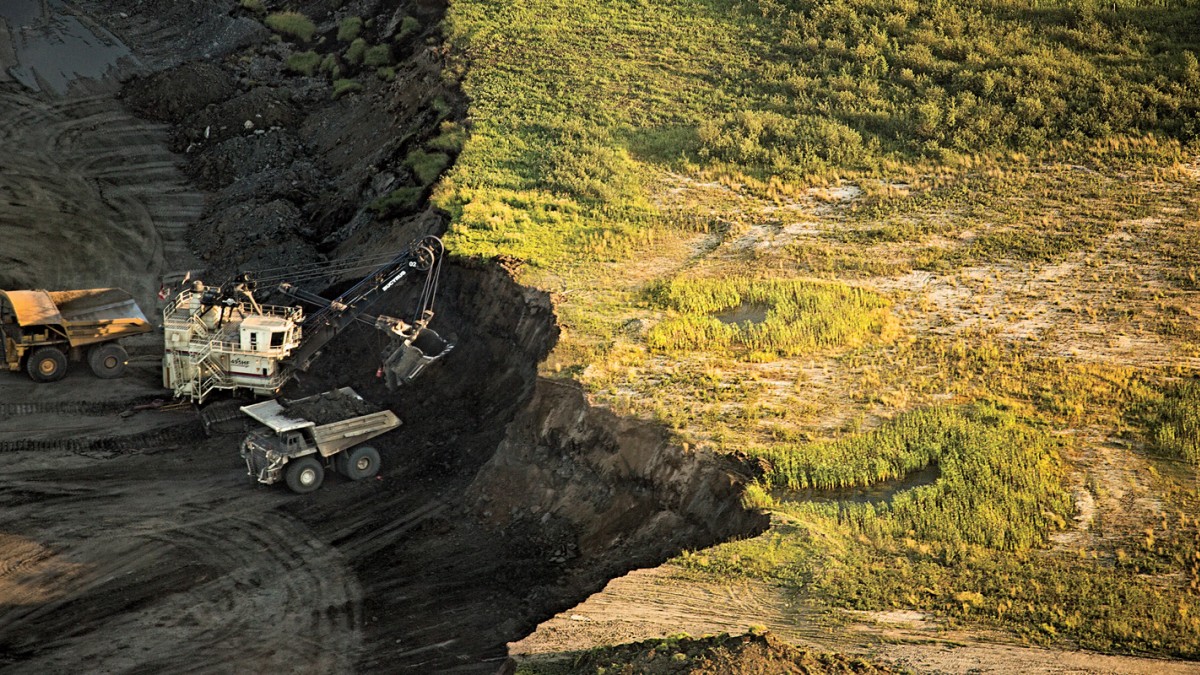 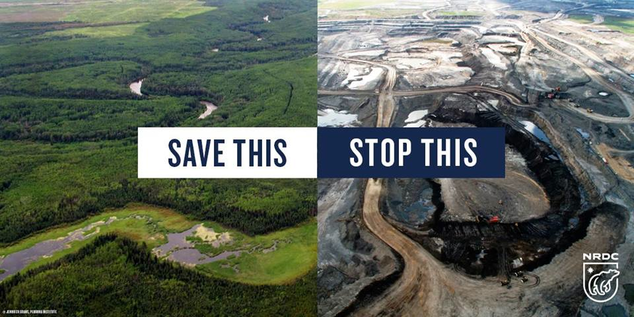 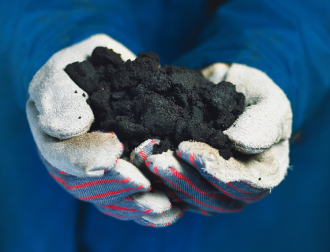 5
Renewable or nonrenewable				fossil fuel
Where is this? Alberta Canada  What are they mining? Tar sands
6
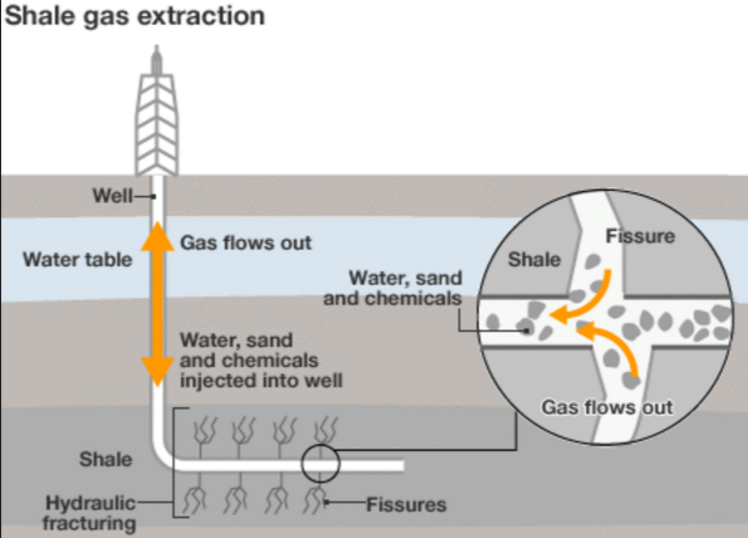 Renewable or nonrenewable
What is this process called?  Fracking
Renewable or
 nonrenewable

What type of power plant is this utilized in?  
Nuclear 

Does it go by any other names
Nuclear reactor / Atomic Energy
7
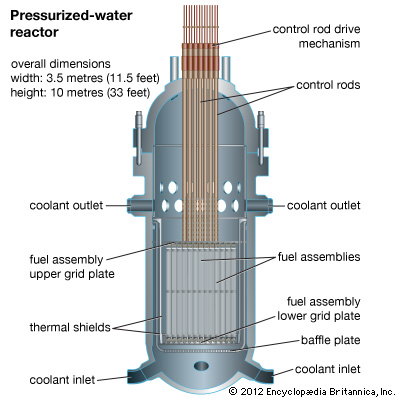 33
Renewable or nonrenewable

What is Yucca Mountain used for?  
Storing spent fuel rods

What is it that the federal government is proposing storing here? 
(nuclear waste)
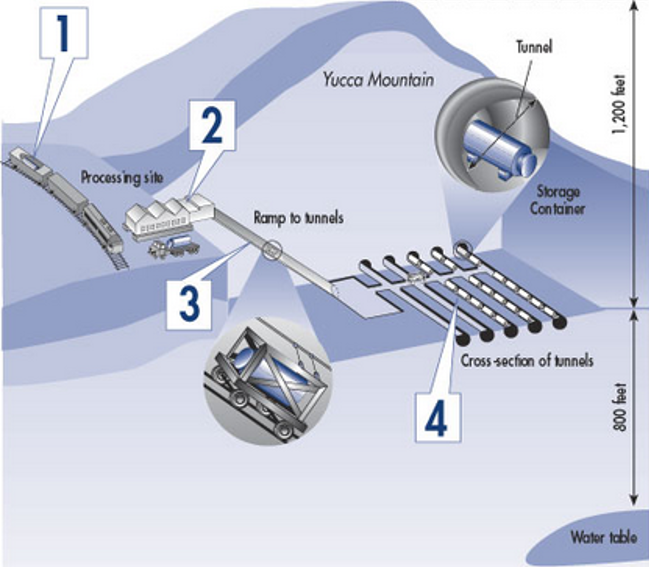 34
8
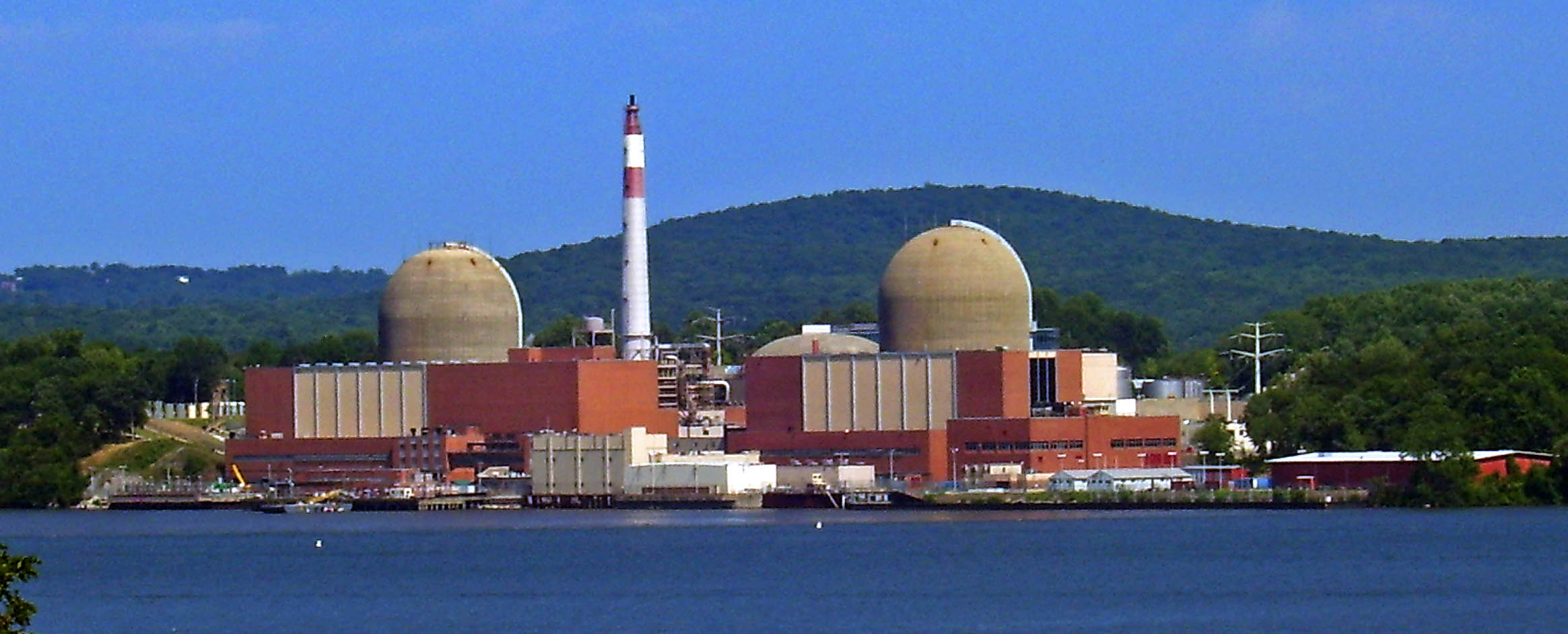 Renewable or nonrenewable
What is this? (Indian Point)   Where is it? Hudson Valley 
	Nuclear Power Plant
9
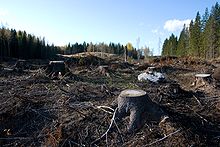 Renewable or nonrenewable ?

  
What is this called? Clear cutting 
Deforestation
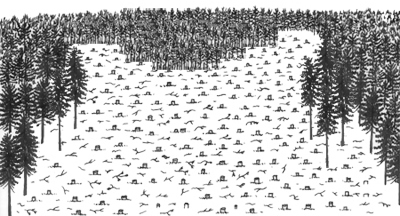 10
36
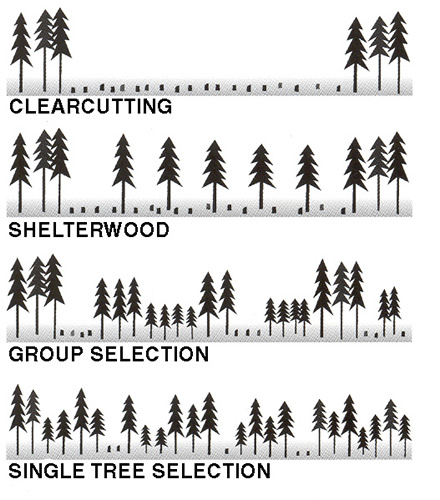 Renewable   or nonrenewable ?

  
What is depicted in the below image? Selective Cutting
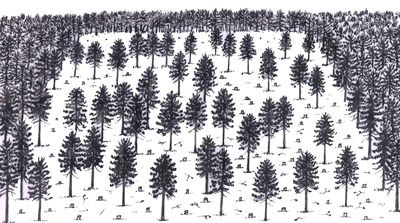 11
37
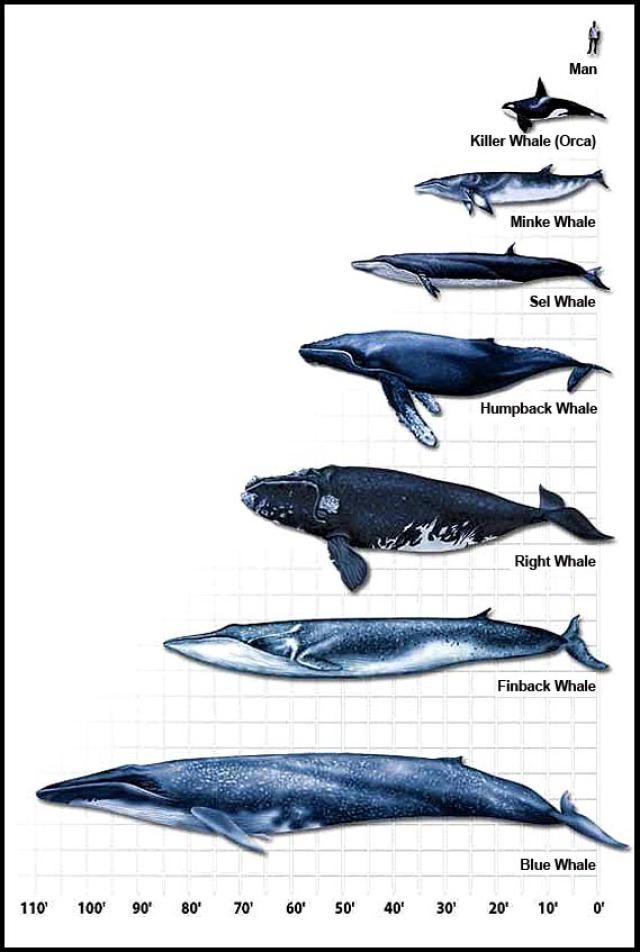 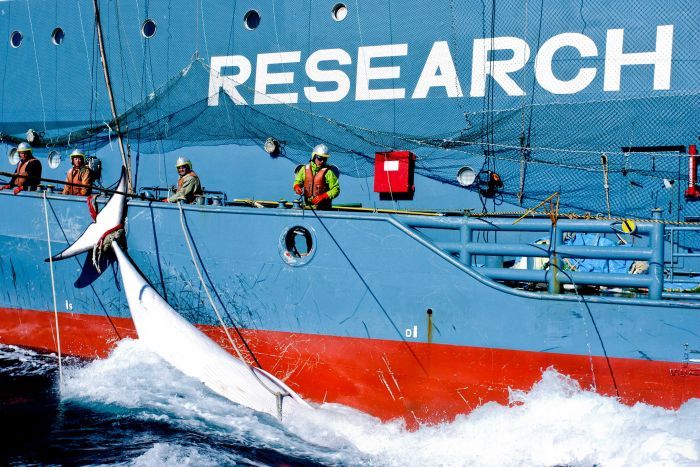 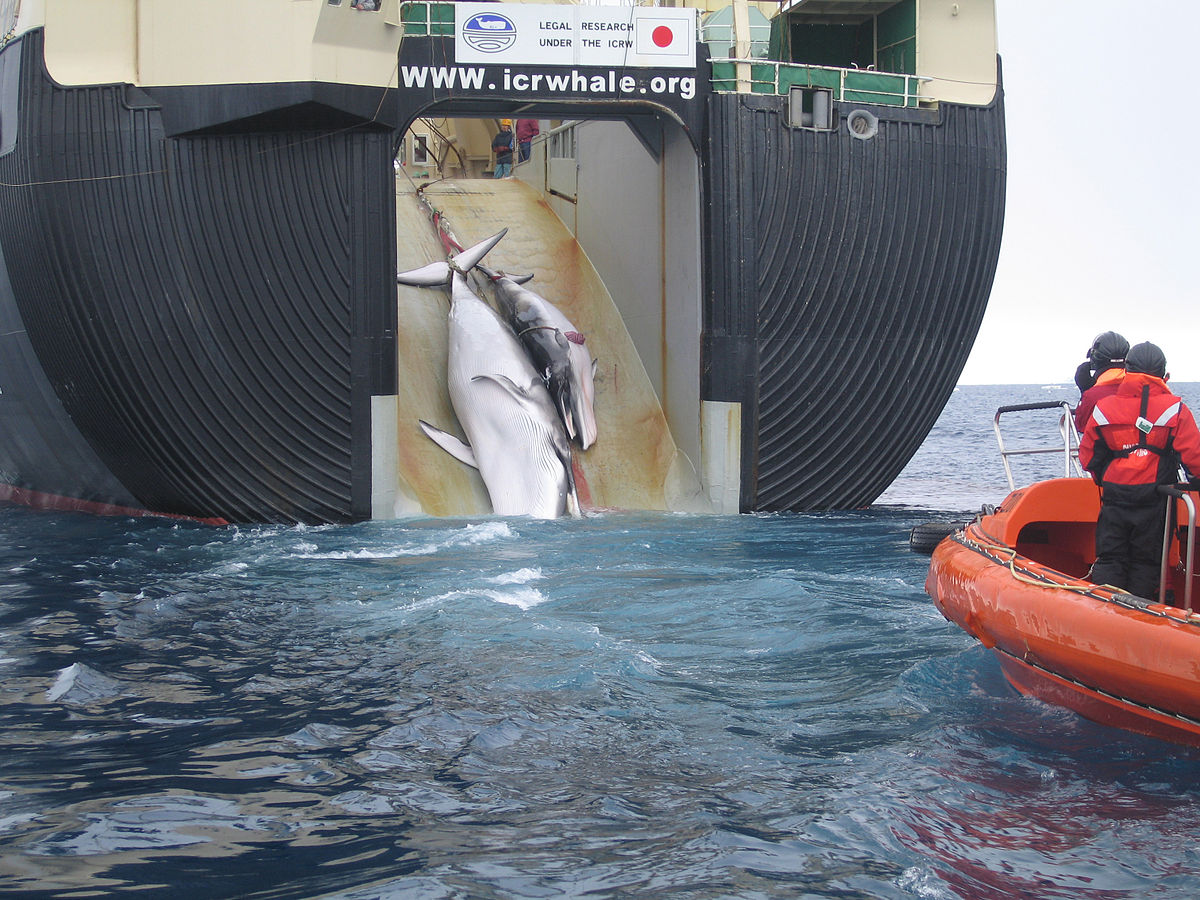 Renewable or nonrenewable ?

What is practice referred to as? Whaling 

Who is the leading killer of whales today? 
Norway in the past Japan
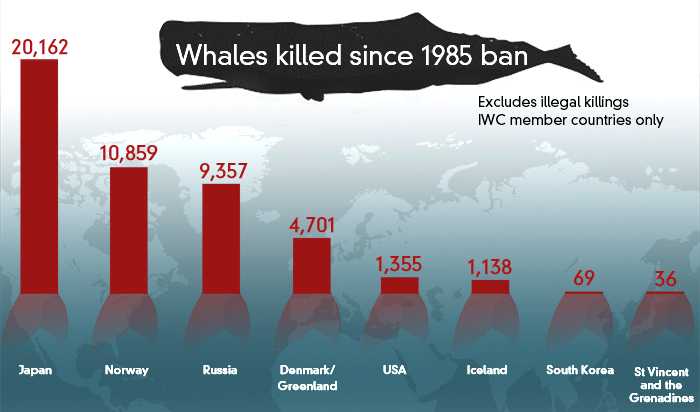 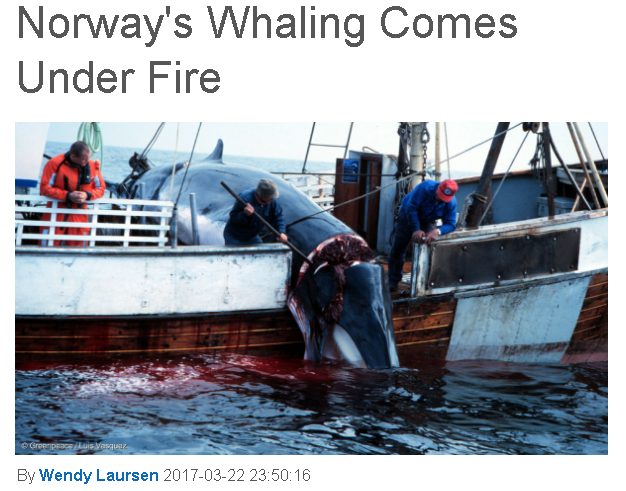 12
38
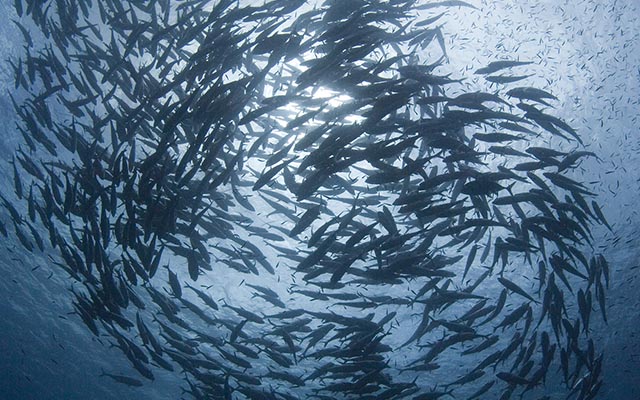 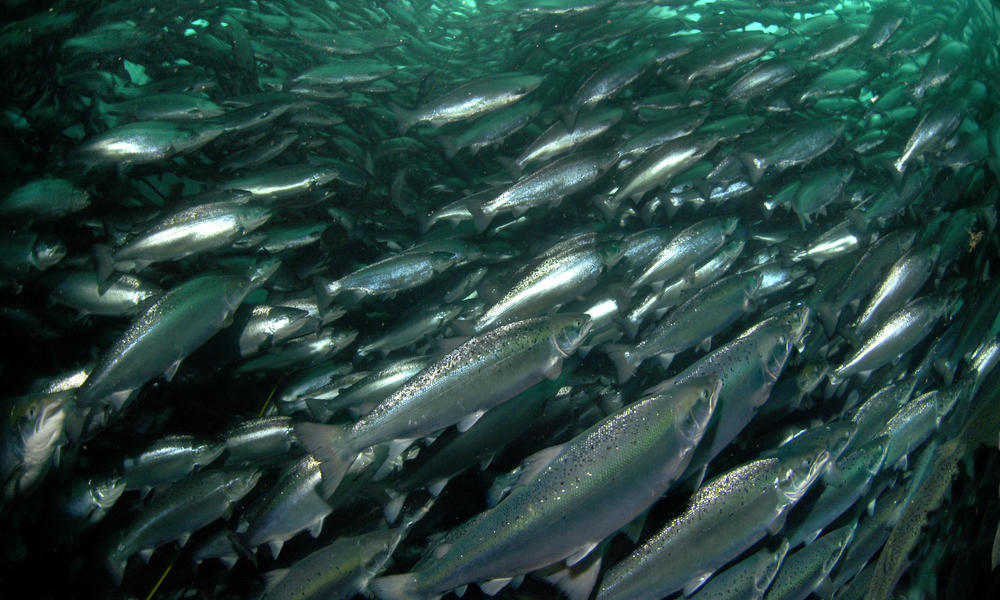 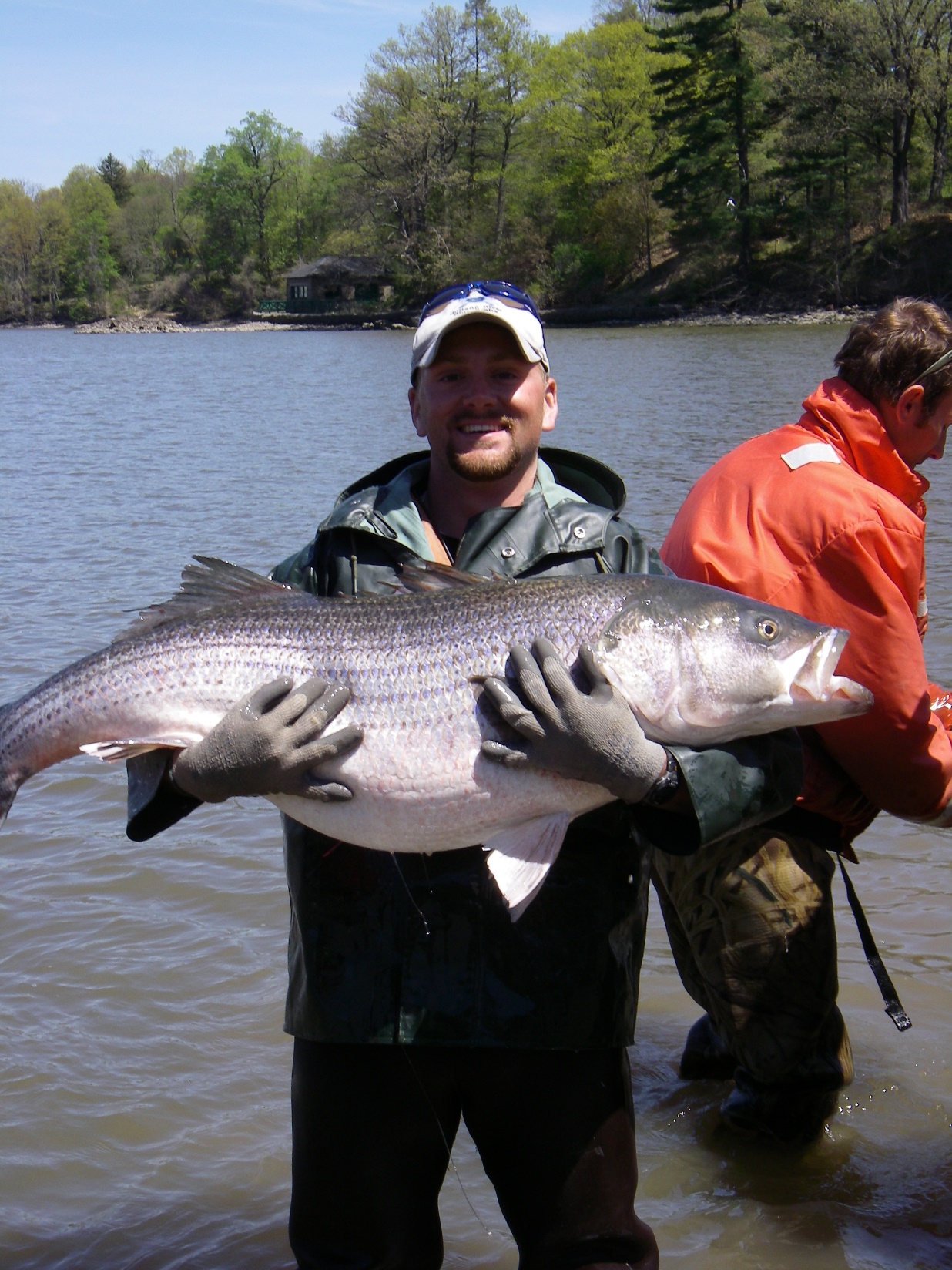 Renewable or nonrenewable ?

What is this natural resource referred to as? Fisheries Management 
Aquaculture
Fish Farming
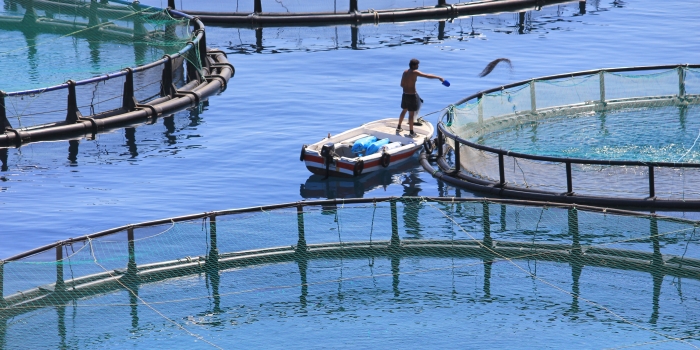 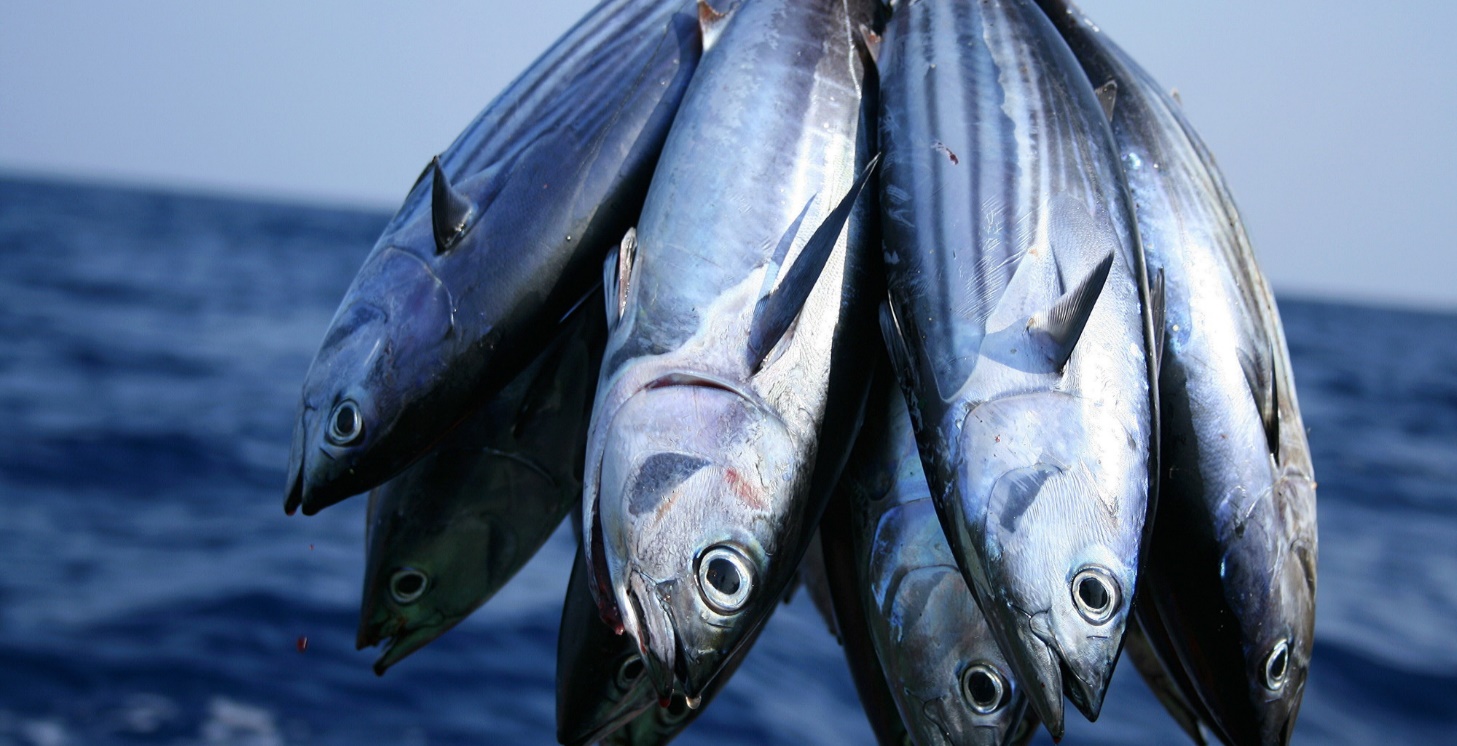 13
39
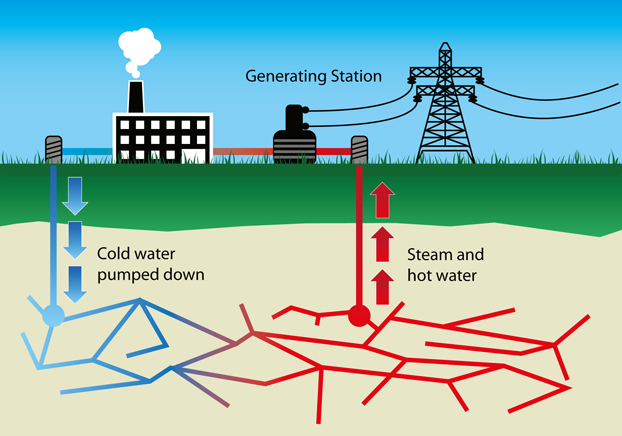 Renewable or nonrenewable

What industry is depicted here?  
Geothermal
14
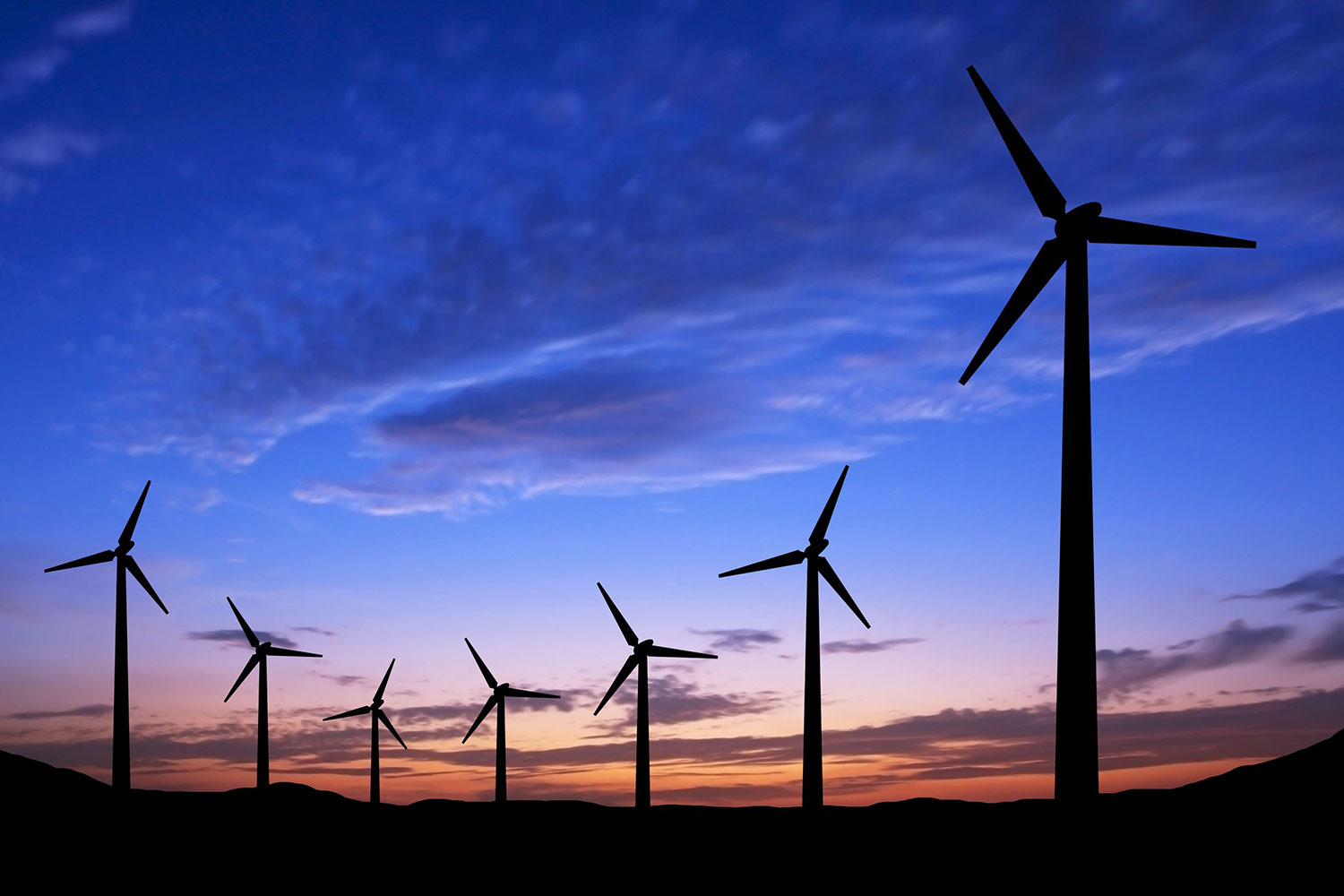 Renewable or nonrenewable
What are these called?  Wind turbines
15
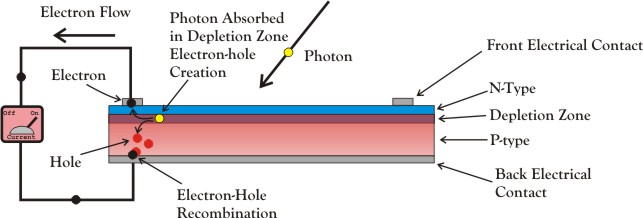 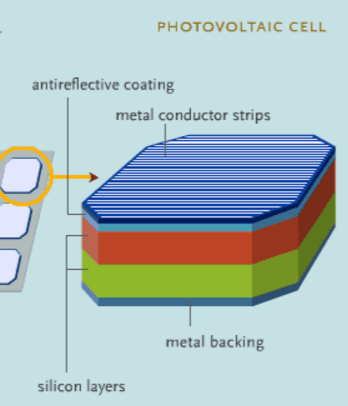 Renewable or nonrenewable
What are these used to make?  Solar panels
16
17
Renewable   or nonrenewable
Do these go by another name?  Hydropower plant - (dam)
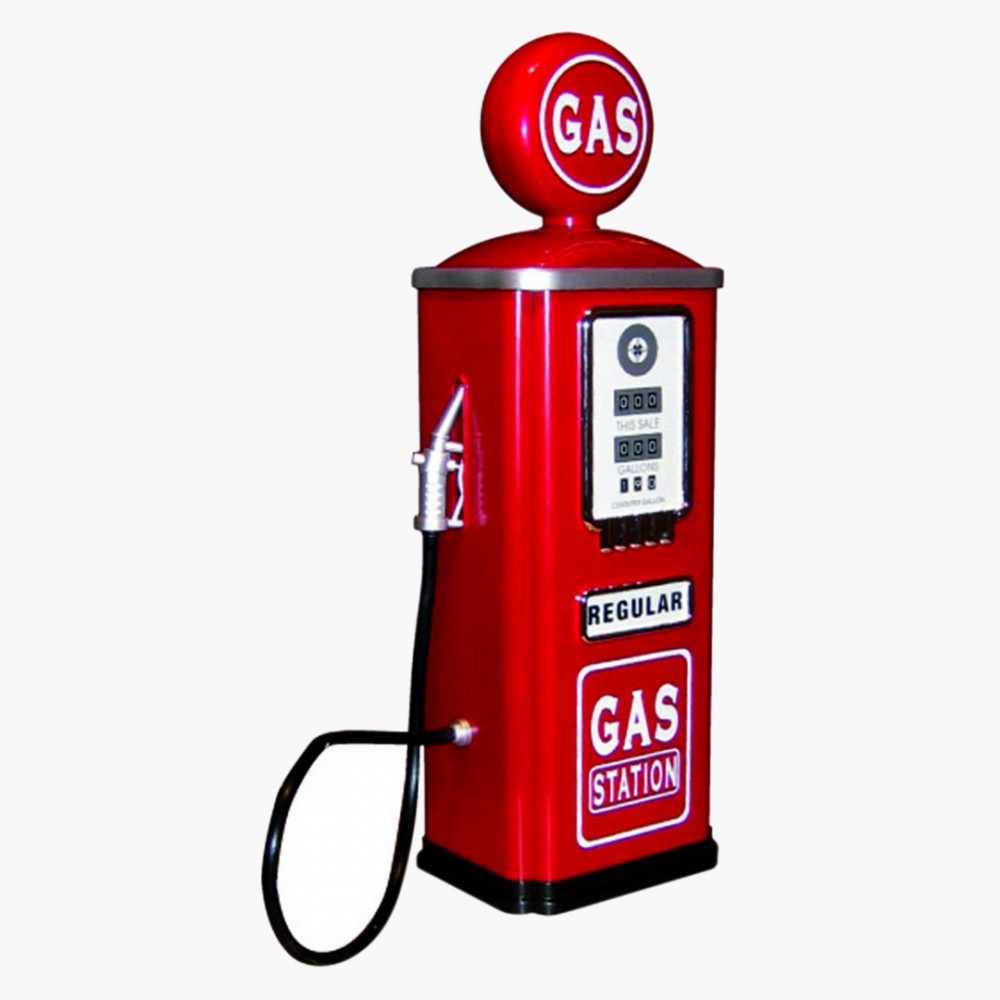 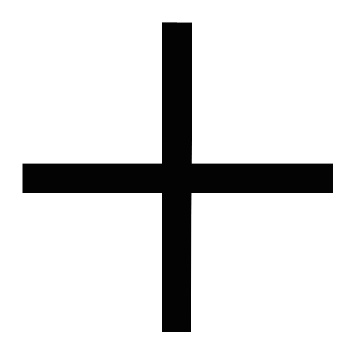 Renewable 	       				        nonrenewable
What additive product do we get from corn, that is added to gasoline?  Ethanol
18
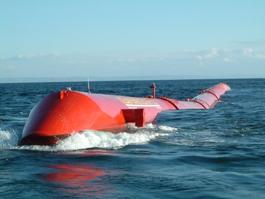 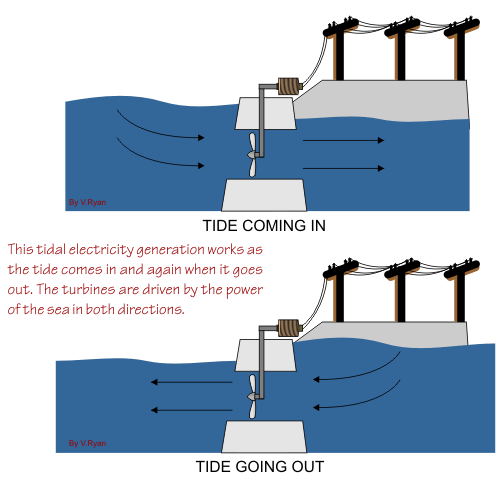 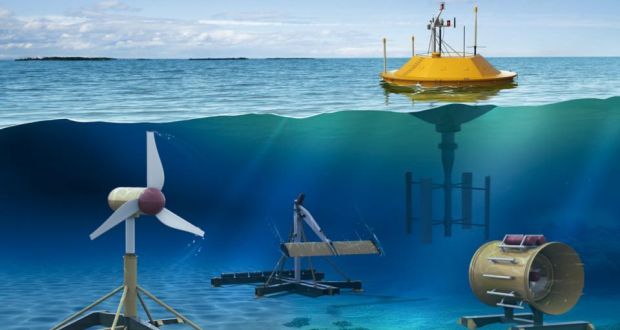 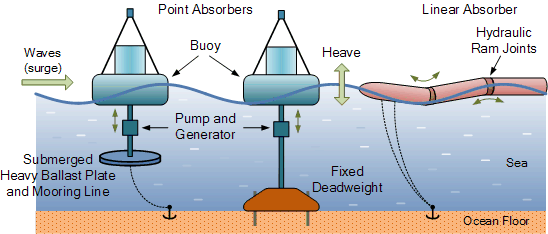 Renewable or nonrenewable 
What form of energy are we using here?  
Tidal or wave energy 		https://youtu.be/2_JSZaAgCUw
19